Doing Business in Odisha
Industrial and Investment Scenario
16 October 2020
Contents
Odisha’s Industry-driven economy
Infrastructure – led industrial development
Dedicated Vision for Industrial Growth
Odisha as an investment destination
Sector-Specific Opportunities for companies
Governance to support Industrial Growth
Odisha’s Industry-driven economy
16-fold increase in employment potential through industries in the past 6 years
Higher than national average growth in GDP over the past 5 years
Services and Industries are the two largest sectors contributing to the State GDP with 40.5% and 39.06% respectively
#1 State in India in terms of attracting investments during Apr -Sep 2019 as per Centre for Monitoring Indian Economy (CMIE)
3
Odisha: Industrialized state with huge growth potential
Infrastructure – led industrial development
Home to Paradeep port: 1st in Average Output Per Ship Berth-day in India and 2nd in capacity and quantity of Traffic Handled in India

Dhamra Port: Deep draught all-weather port, second largest private port on the Eastern coast
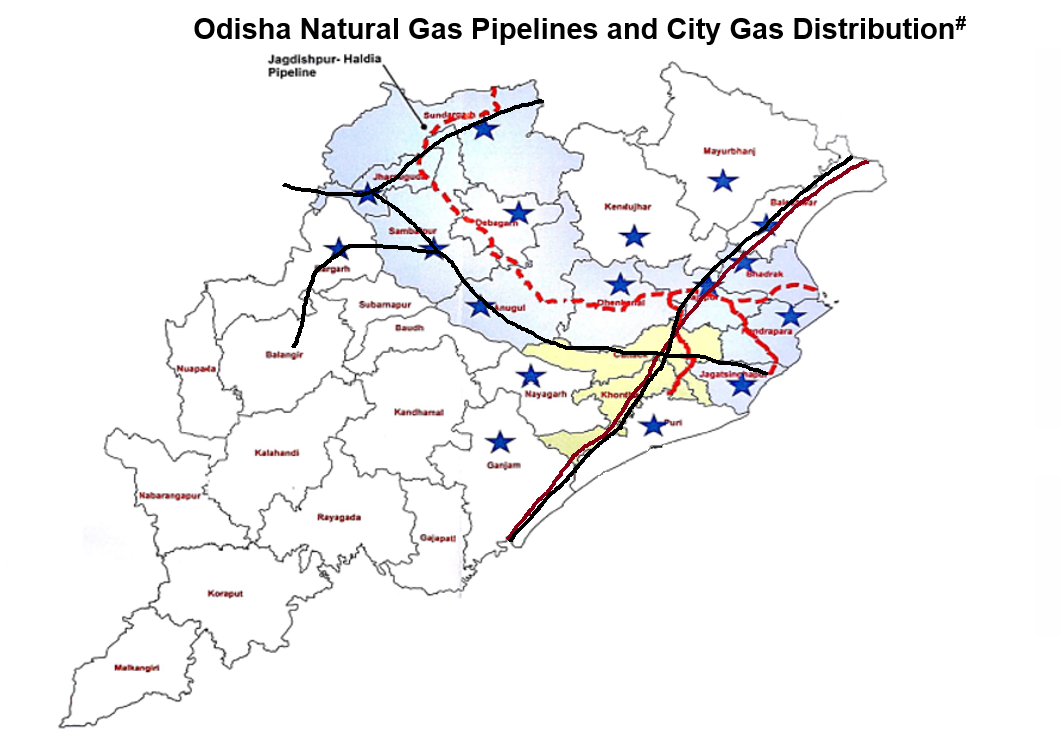 Subarnarekha Port
Dhamra Port
10,000 km of Highway Network along with a mesh of Railways providing connectivity to the Indian hinterland
Paradip Port
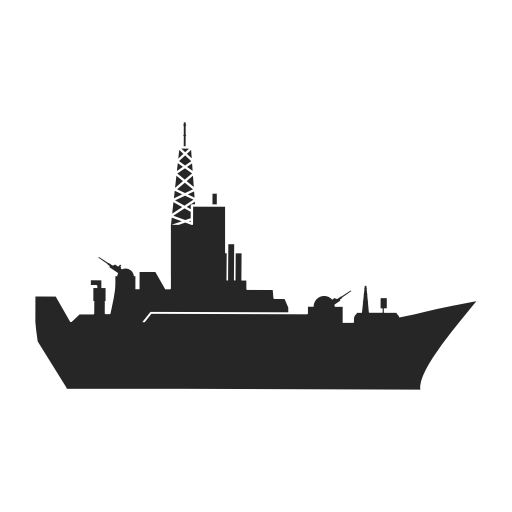 Gopalpur Port
11 % of India’s water resources and power surplus with over 17,600 MW of production
4
Odisha: Consistently amongst the top investment destinations in India
Dedicated Vision for Industrial Growth
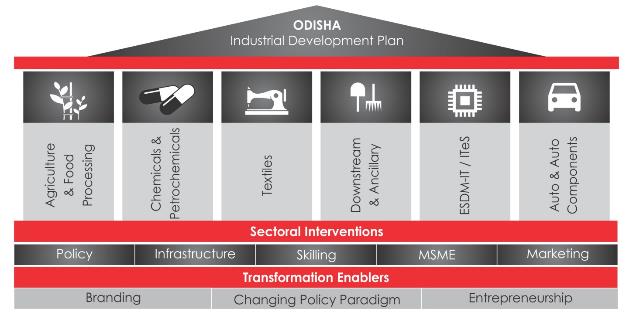 “State’s Vision is to attract Rs 2.5 lakh crore of new investments in 6 identified focus sectors and create
 3 million job opportunities by 2025”

Odisha Industrial Development Plan: Vision 2025
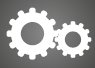 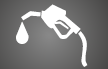 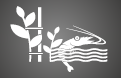 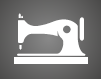 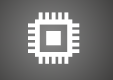 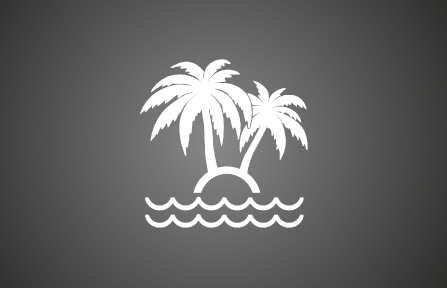 Ancillary & Downstream industries in Metal sector
Chemicals, Plastics & Petro chemicals
Tourism
Food Processing including sea food
Textiles & Apparel
ESDM-IT/ITeS
5
Textiles and Apparel: Recognized as a focus sector for the State
Odisha: As an investment destination
Dedicated authority to facilitate skill development for industries
A cost-effective and hassle-free destination for industrial investments

Odisha has one of the lowest* cost of doing business in India, with:
Lowest industrial electricity tariffs
Low industrial land cost
Low water tariffs
Competitive skilled labour wage rate
More than 170,000 graduates every year from 950+ training institutions in Odisha
Globally recognized Institutes of Higher Learning & Research including CIPET, Institute of Chemical Technology (ICT), IIT, NIT and Institute of Textile Technology
Abundant availability of skilled workers; additional skilled manpower availability post COVID-19 
Development of first-of-its kind World Skill Centre at Bhubaneswar
Vision of OSDA:  
Odisha’s Best, World’s Next
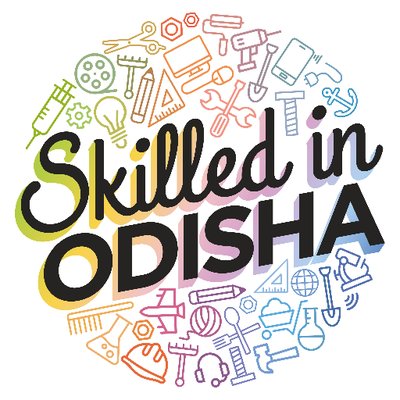 *As per a report by Asian Development Bank (ADB)
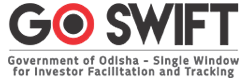 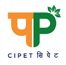 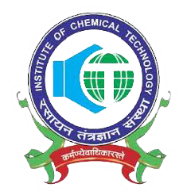 First-of-its-kind single window system which supports industries throughout their investment lifecycle

Recognised as a best practice by Government of India
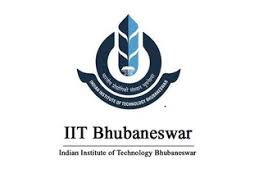 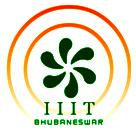 6
Odisha: Enabling industrial ecosystem supported by skilled manpower
Sector-Specific Opportunities for companies – 1/2
Technical Textiles Park, Bhadrak
Snapshot Of Sector-specific park:
Development planned over 100 acres
Anchored by a 300 KTPA capacity polyester plant by Indian Oil Corporation (IOCL) with committed feedstock of:
Polyester Staple Fibre (PSF) – 100 KTPA
Drawn Texturized Yarn (DTY) – 167 KTPA
Fully Drawn Yarn (FDY) – 33 KTPA
Factory-door availability:
Road connectivity to National Highway
Electricity through dedicated 33/11 KV sub-station
Water supply by State Industrial Development Corporation
Technical Texiles Park, Bhadrak
Dhamra Port
Bhubaneswar
Paradip Port
Gopalpur Port
7
Dedicated plug-and-play parks for textiles and apparel industries
Sector-Specific Opportunities for companies – 2/2
Odisha Textiles Park, Dhamra:
Port-based mega textile park to enable export of finished goods
Odisha Textiles Park, Dhamra
Textiles Park, Malipada
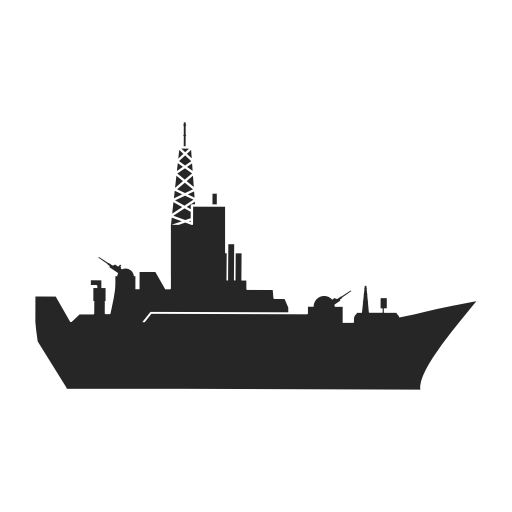 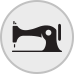 Textiles Park, Malipada:
Textile park in the district producing highest skilled textiles workers
Dhamra Port
Bhubaneswar
Paradip Port
Gopalpur Port
8
Odisha: Governance to Support Industrial Growth
Even in these trying times, the state’s focus on industrial growth has not diminished
All large industries operational; 85% MSMEs operational; production levels ~ 80% as indicated by consumption of electricity, movement of railway freight and port cargo

Large Investments: Approved by the state since Feb 2020: 
No. of projects: 36
Investment: INR 24,299 crore
Employment Potential: 19,162

MSMEs: Under ECGLS, around Rs 2,900 crore sanctioned to 1.65 lakh units, employment for 16 lakh people
9
Odisha: Supporting industries in all situations and enabling growth